Figure 1. Position of SNPs in the human APM1 gene.
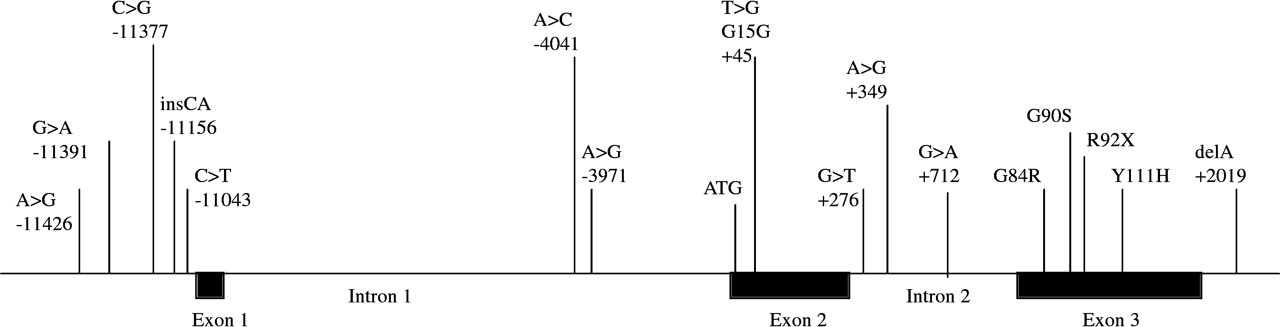 Hum Mol Genet, Volume 11, Issue 21, 2 October 2002, Pages 2607–2614, https://doi.org/10.1093/hmg/11.21.2607
The content of this slide may be subject to copyright: please see the slide notes for details.
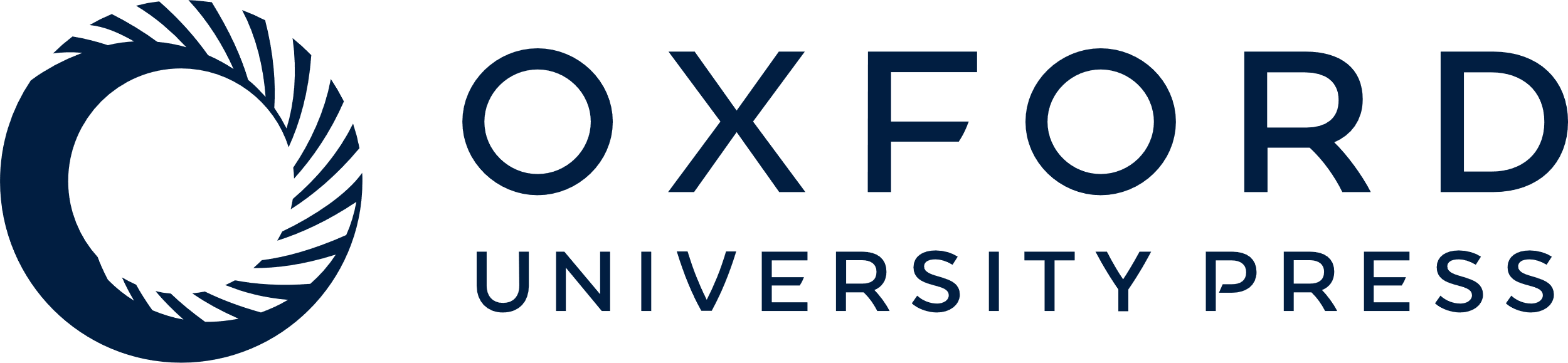 [Speaker Notes: Figure 1. Position of SNPs in the human APM1 gene.


Unless provided in the caption above, the following copyright applies to the content of this slide:]